Thursday August 27, 2015Mr. Goblirsch – Economics
OBJECTIVE – Students Will Be Able To – SWBAT:
 - Demonstrate knowledge of Free and Centrally Planned economies through an economic systems simulation.

AGENDA:
WARM-UP: How My Life Would Be Different Journal
SIMULATION: Economic Systems
ASSIGNMENT: Free & Command Economy Webs

***DOW Stock Simulation Week 2 – TOMORROW***

How My Life Would Be Different WARM-UP: (Follow the directions below)
***5 minutes***
Write a paragraph journal entry on the topic below.
	In the United States, we have a mixed economic system based on a Free 	Market, with some elements of a Centrally Planned system.
If the U.S. began using a pure Free Market system (completely free), 2 ways my life would change would be …
If the U.S. began using a pure Centrally Planned system (completely unfree), 2 ways my life would change would be …
ECONOMIC SIMULATION
PART 1 - WE NEED THE FOLLOWING POSITIONS:
2 Planning Ministers – decide how much to produce (use Chart)
Observer – DO NOT PARTICIPATE – observe & take notes only
2 Factory Managers – sell products (Pencils or candy)
Consumers – remainder of the class
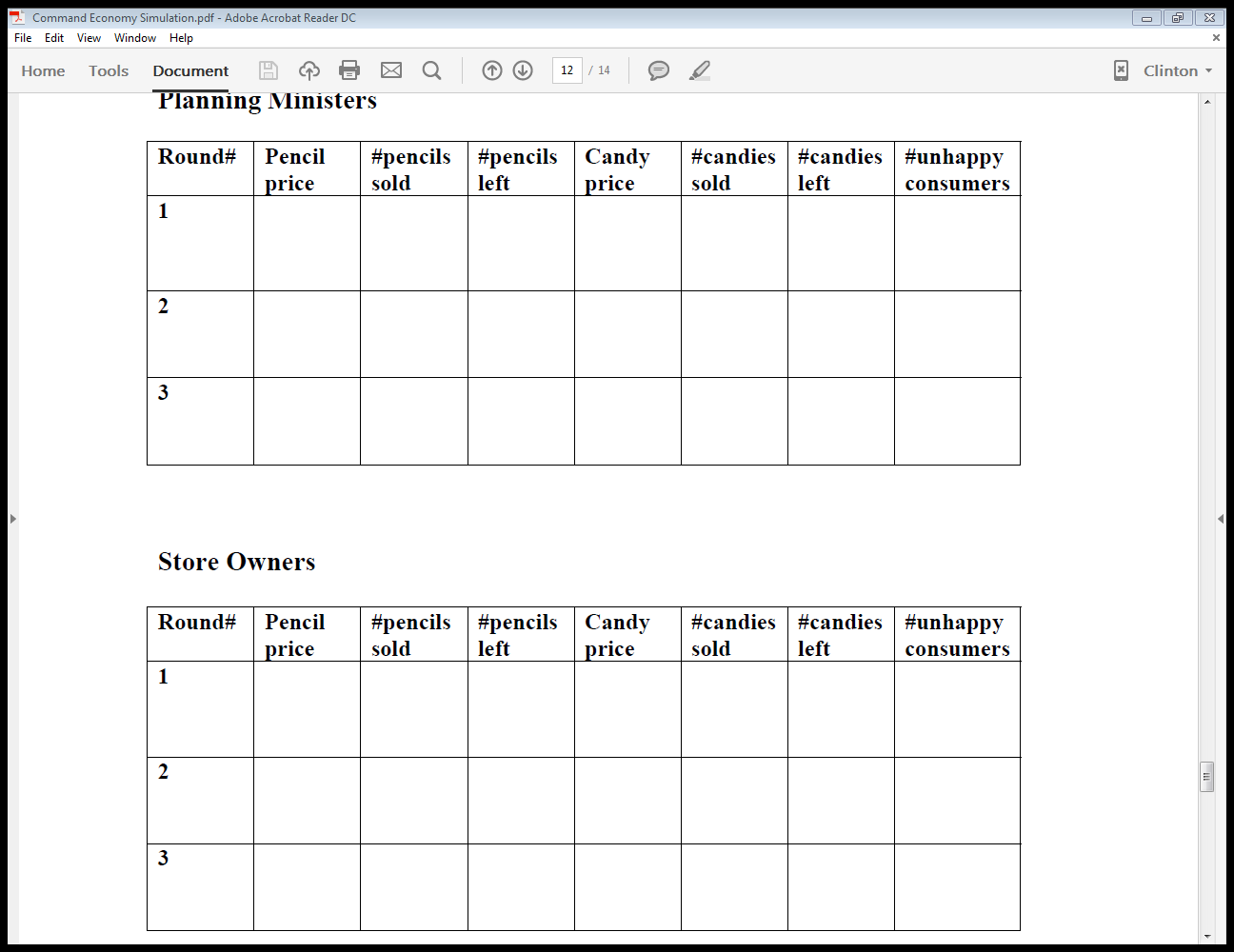 SIMULATION DEBRIEF
AFTER ROUND 1:
Ministers & Observer – How did you make decisions about how much to produce and the prices of the products?

Consumers – Did you get all the pencils and candy you wanted to buy?

ALL – Do you think having ministers decide production & prices was a good way to make decisions?
SIMULATION DEBRIEF
AFTER ROUND 2:
Ministers & Observer – How did you make decisions about how much to produce and the prices of the products?

Consumers – Did you get all the pencils and candy you wanted to buy each round?

ALL – Do you think having letting demand decide production & prices was a good way to make decisions?